Health system strengthening for pandemic preparedness and response

Yodi Mahendradhata
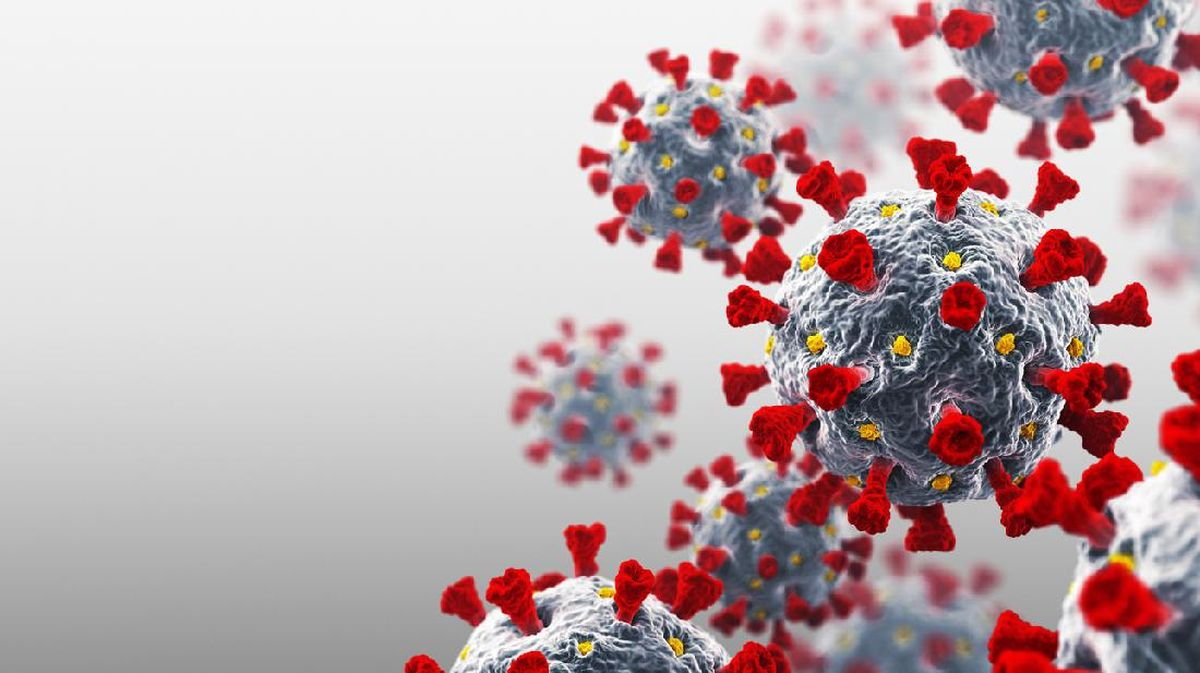 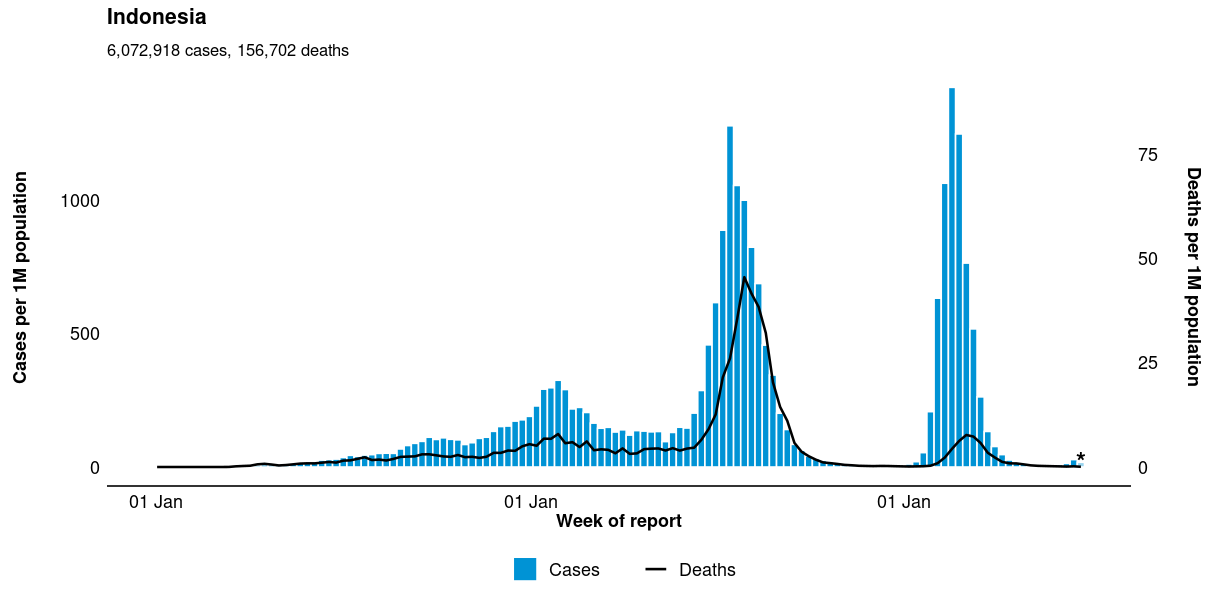 *Ref: https://worldhealthorg.shinyapps.io/covid/
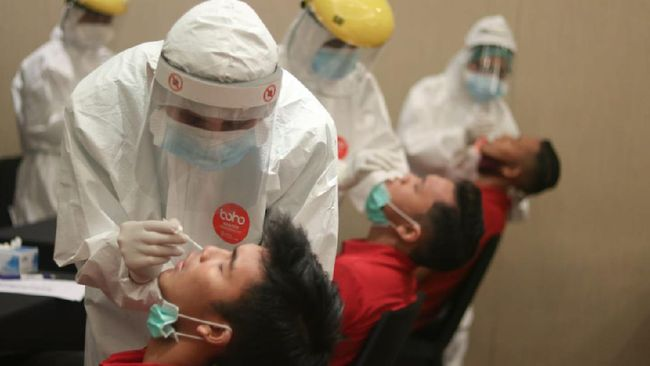 “Everything starts with smarter surveillance. If you don’t look, you don’t see. If you don’t see, you will always respond too late”

Jeremy Farrar (2021)
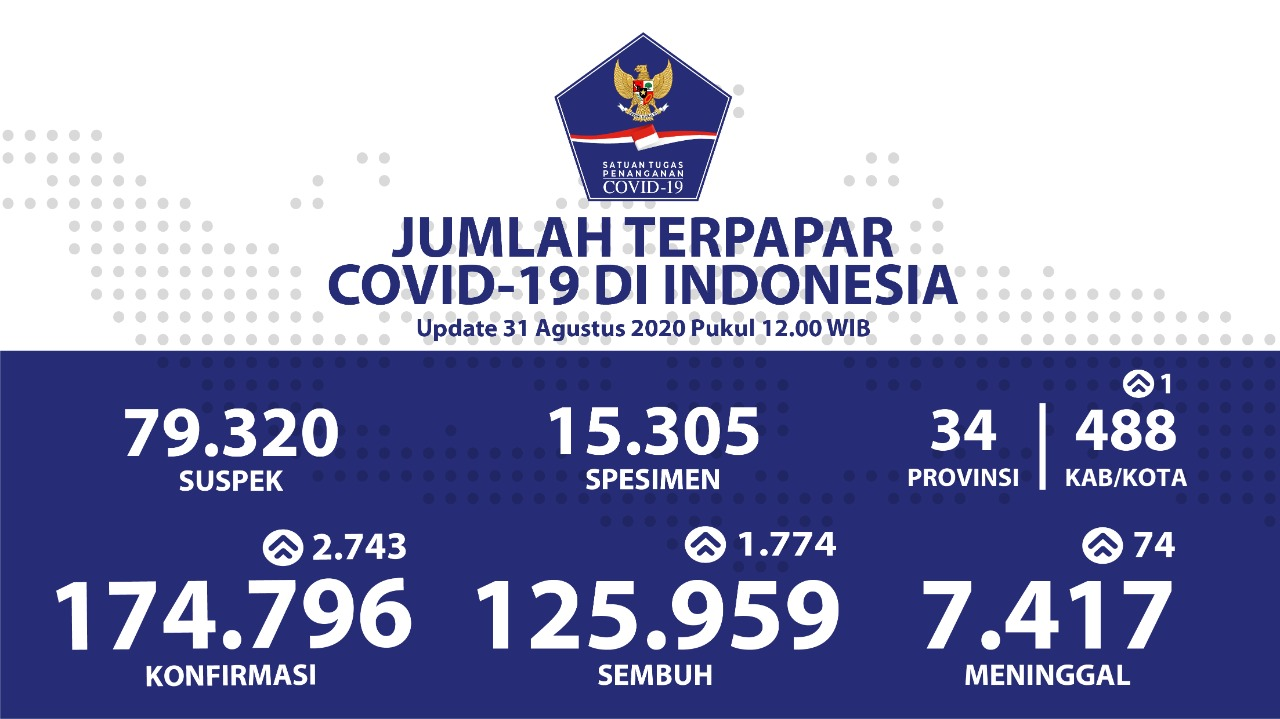 “We were doing elegant math on crappy data”

Jennifer Nuzzo (2021)
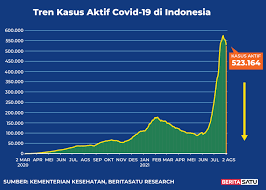 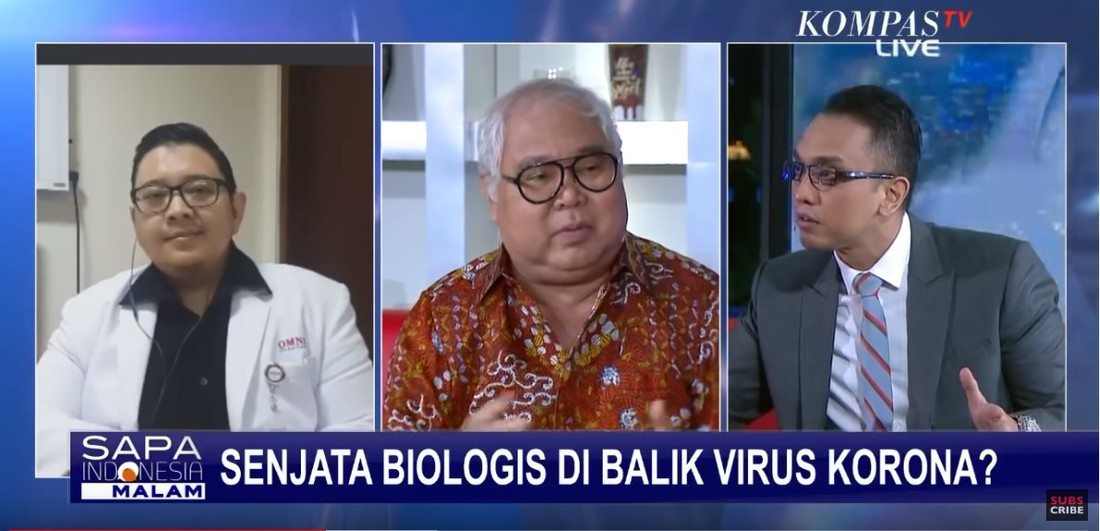 “The pseudo-academization of conspiracy theories is at its nascency - and that is only going to get worse in the next pandemic,”

Nahid Bhadelia (2021)
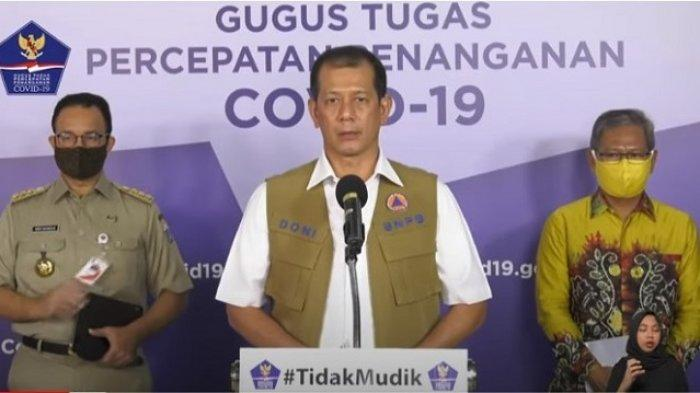 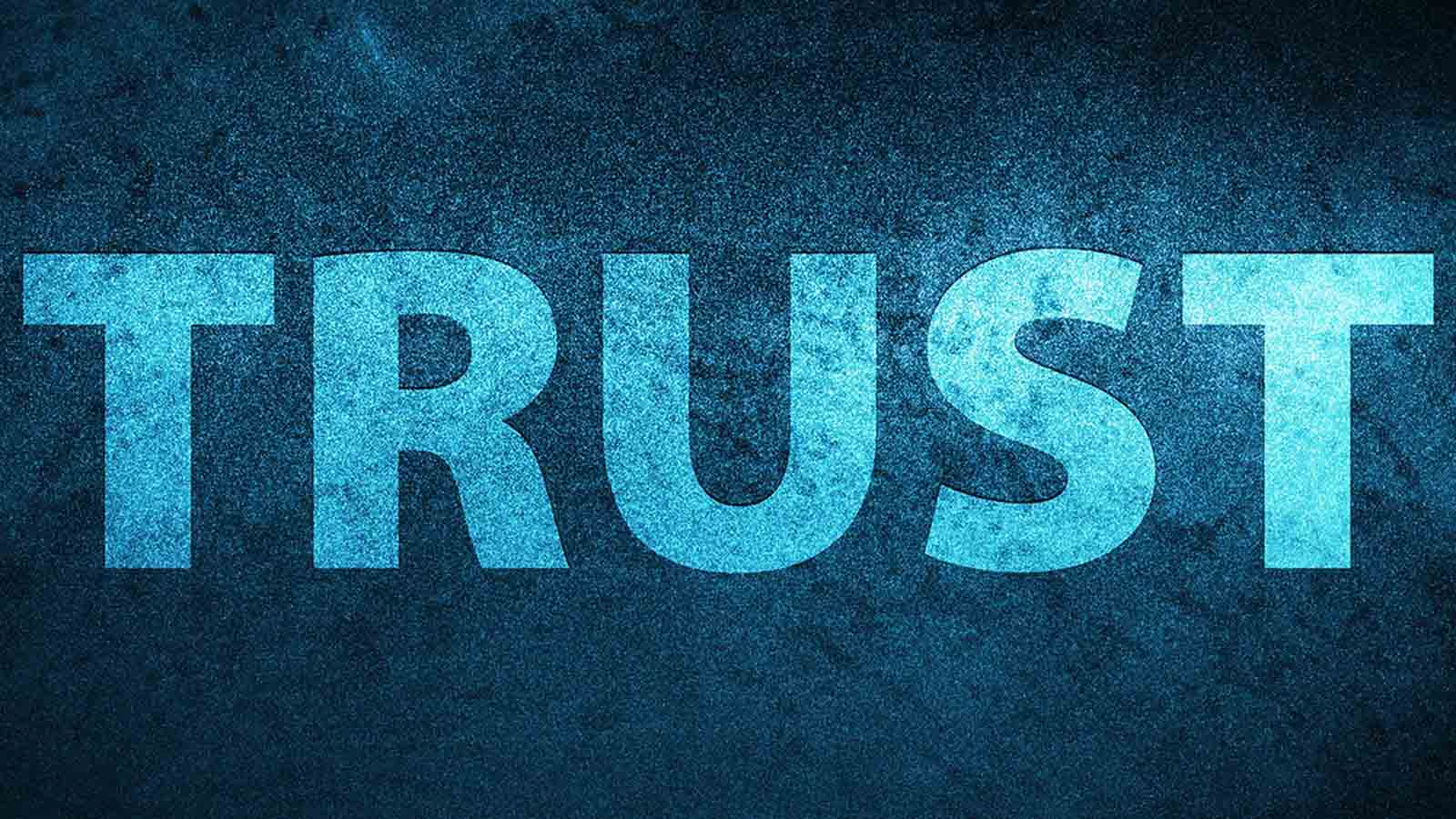 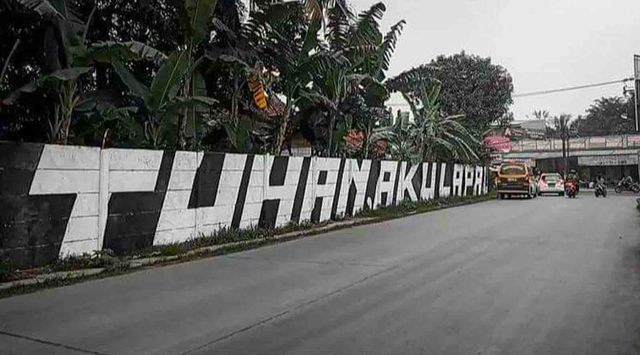 “People acknowledge this is important, but see it as too hard to fix. We can’t come out of COVID-19 and not have equity be front and centre.”

Jennifer Nuzzo (2021)
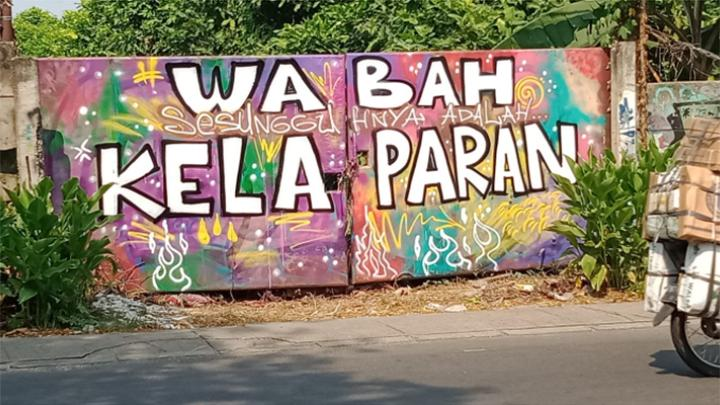 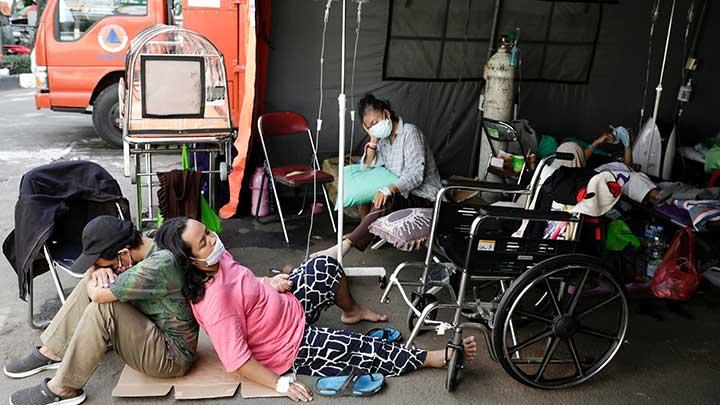 “The pandemic highlighted the human resources challenges the healthcare system has been struggling with. The pandemic has exposed the fragility of medical supply chains….The existing healthcare infrastructure is still inadequate to deal with the rise of COVID-19 cases.”

Mahendradhata et al (2021)
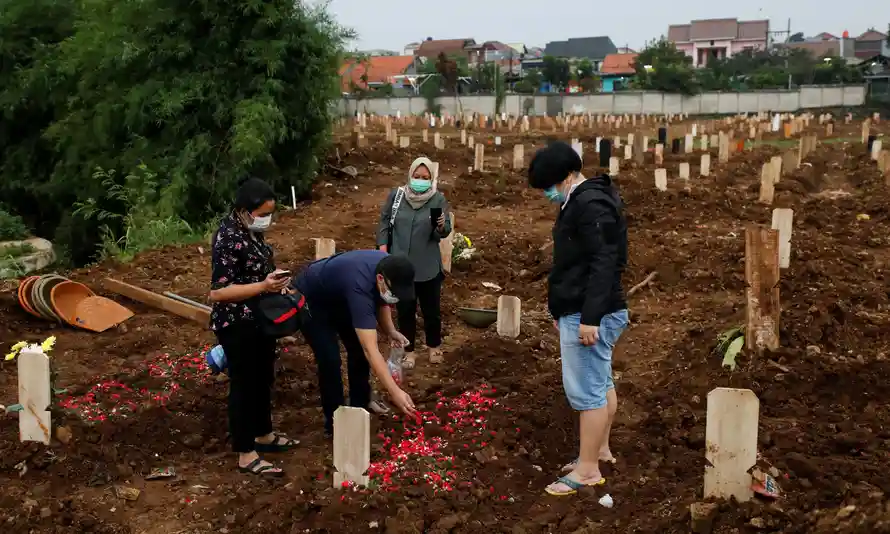 “With the COVID-19 pandemic, globally, we now face unprecedented challenges to access essential medicines and other health commodities. Drug shortages, hoarding of medicines and supplies, and the circulation of falsified health products have already exacerbated this once in a century global health challenge.” 

Kohler & Mackey (2020)
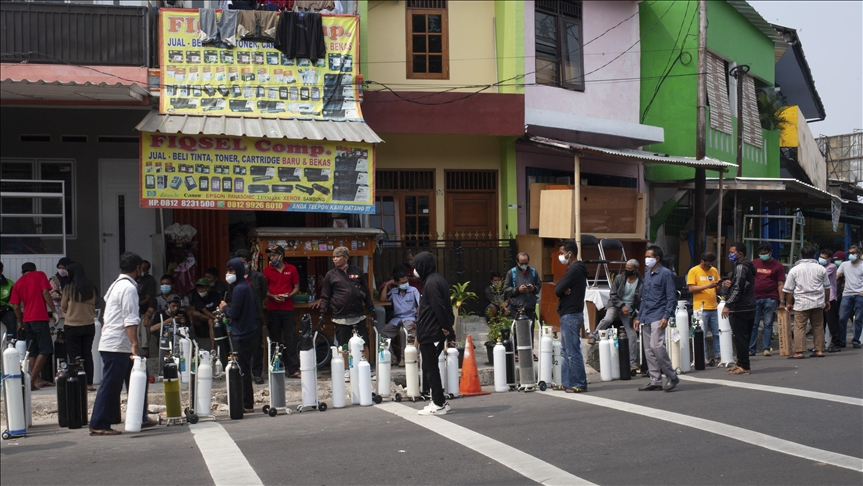 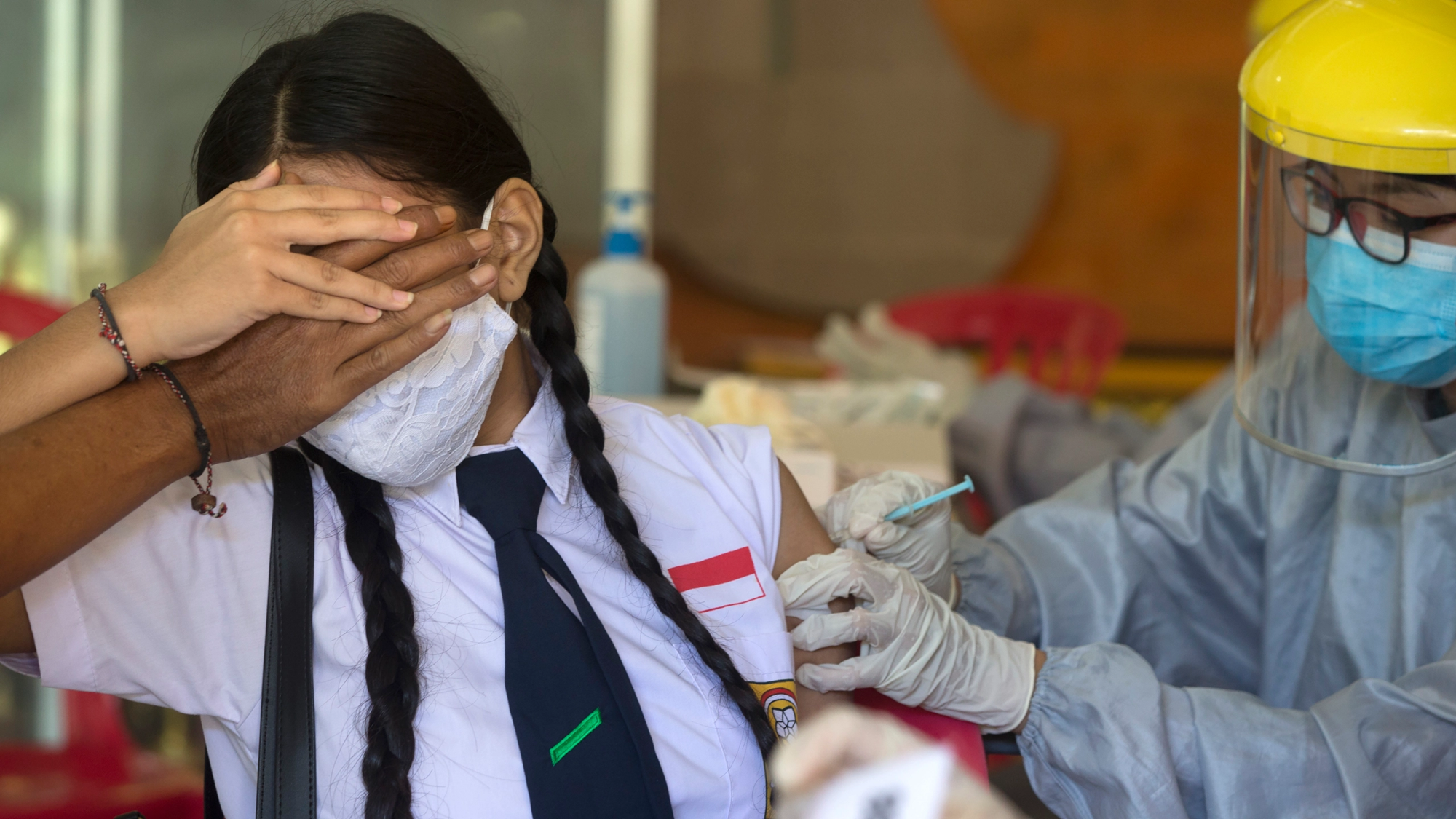 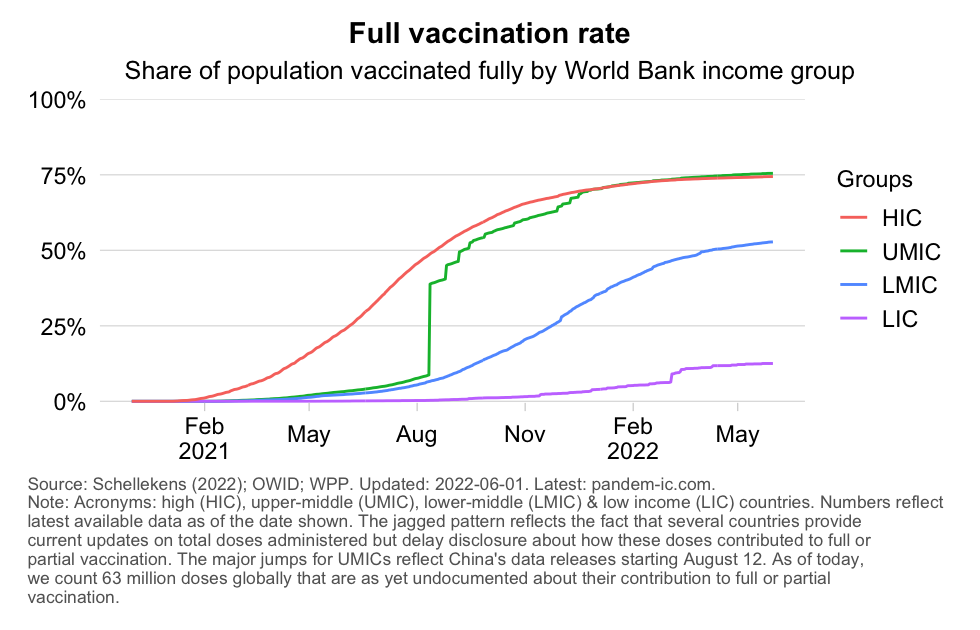 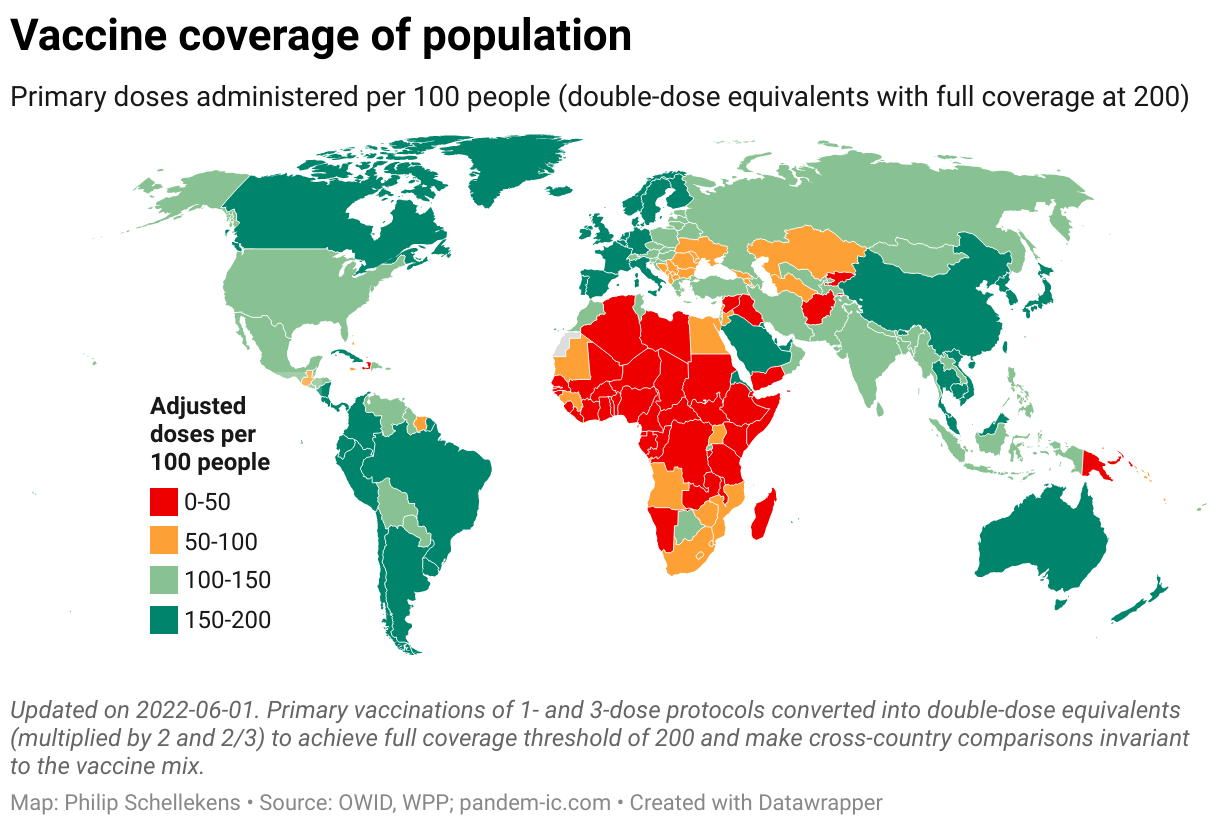 Lessons from covid-19 pandemic*
*Ref: Maxmen (2021)
WHO - 10 Proposals to Strengthen the Global Health Architecture for Health Emergency Preparedness & Response (May 2022)
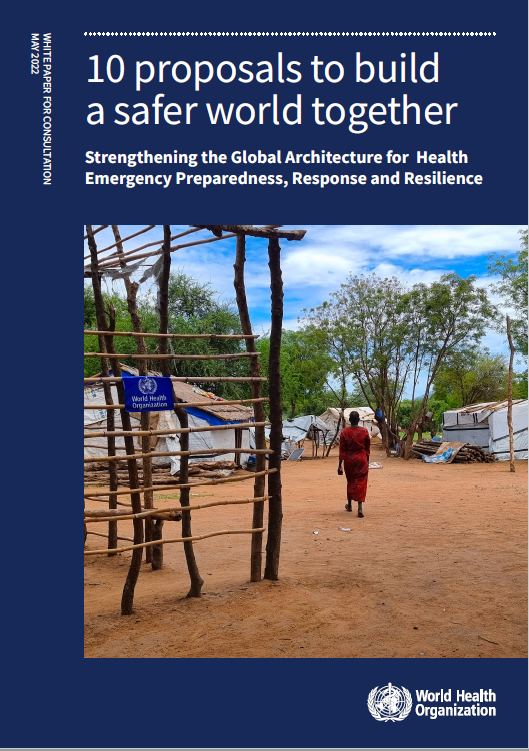 From all major reports & >300 recs…
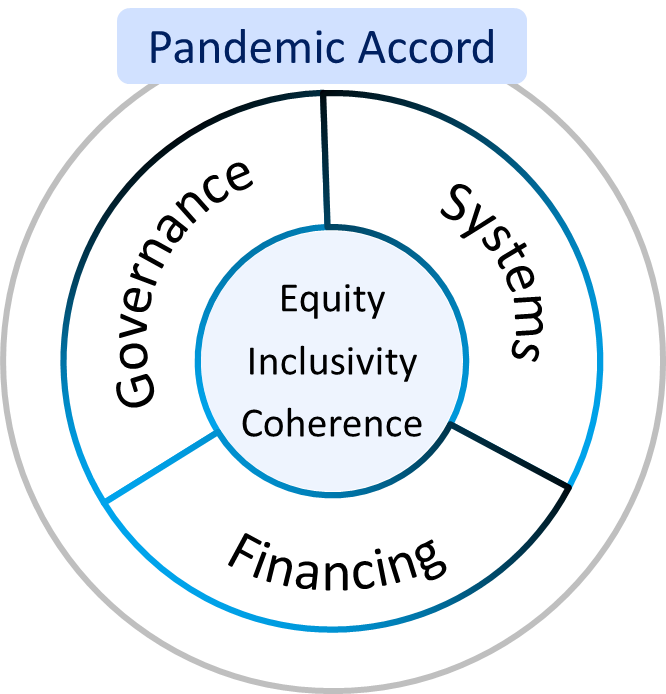 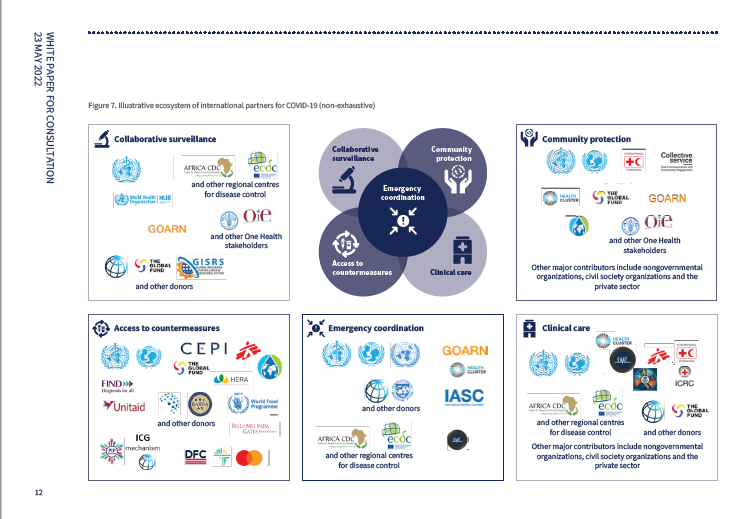 …to 10 major 
proposals in 3 key areas
Source: Building Global Health Resilience - Report of Health Working Group 2
G20 Indonesian Presidency is advancing 3 of the WHO proposals to strengthen the Global Health Architecture for Health Emergencies
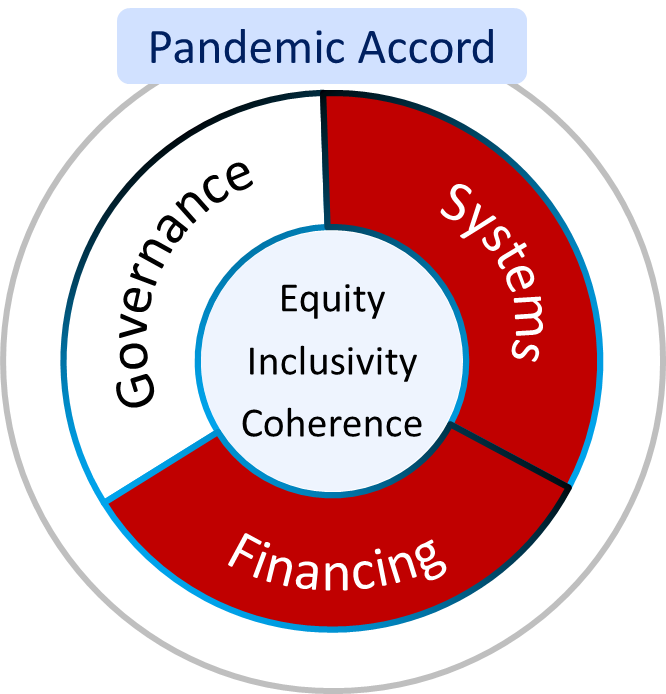 Leadership – Global Health Emergency Council & WHO Emergency Committee
Regulation – IHR (2005) amendments 
Accountability – UHPRs & independent monitoring
Capacity – rapid health emergency teams 
Coordination – of strategy, finance, operations & monitor 
Collaboration Networks – surveillance, access to countermeasures, community protection, and clinical care
Catalytic, gap-filling funding  – Financial Intermediary Fund (FIF)
Predictable preparedness financing – health & finance coordination platform
Rapidly scalable response financing – expanded contingency fund
Source: Building Global Health Resilience - Report of Health Working Group 2
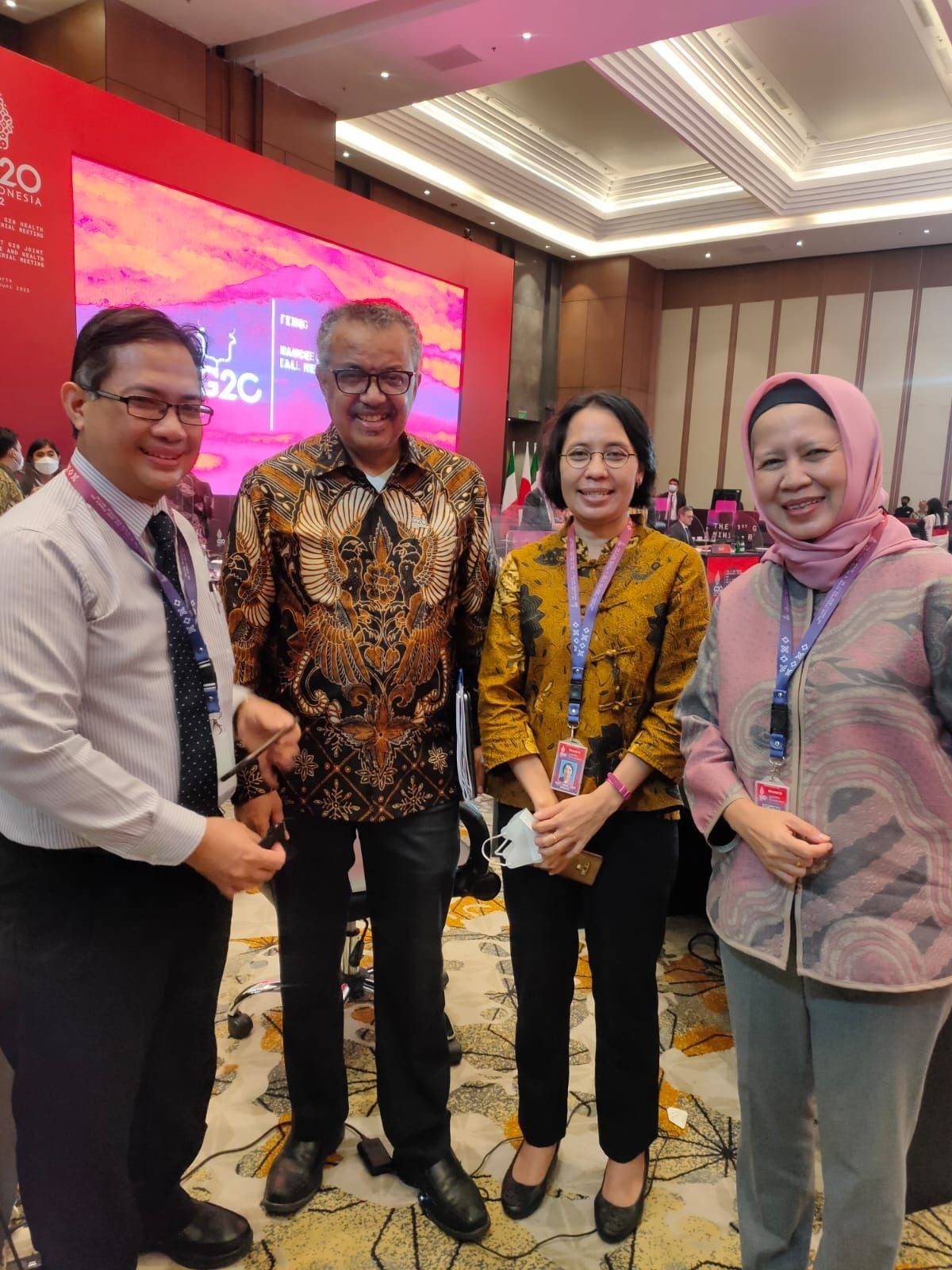 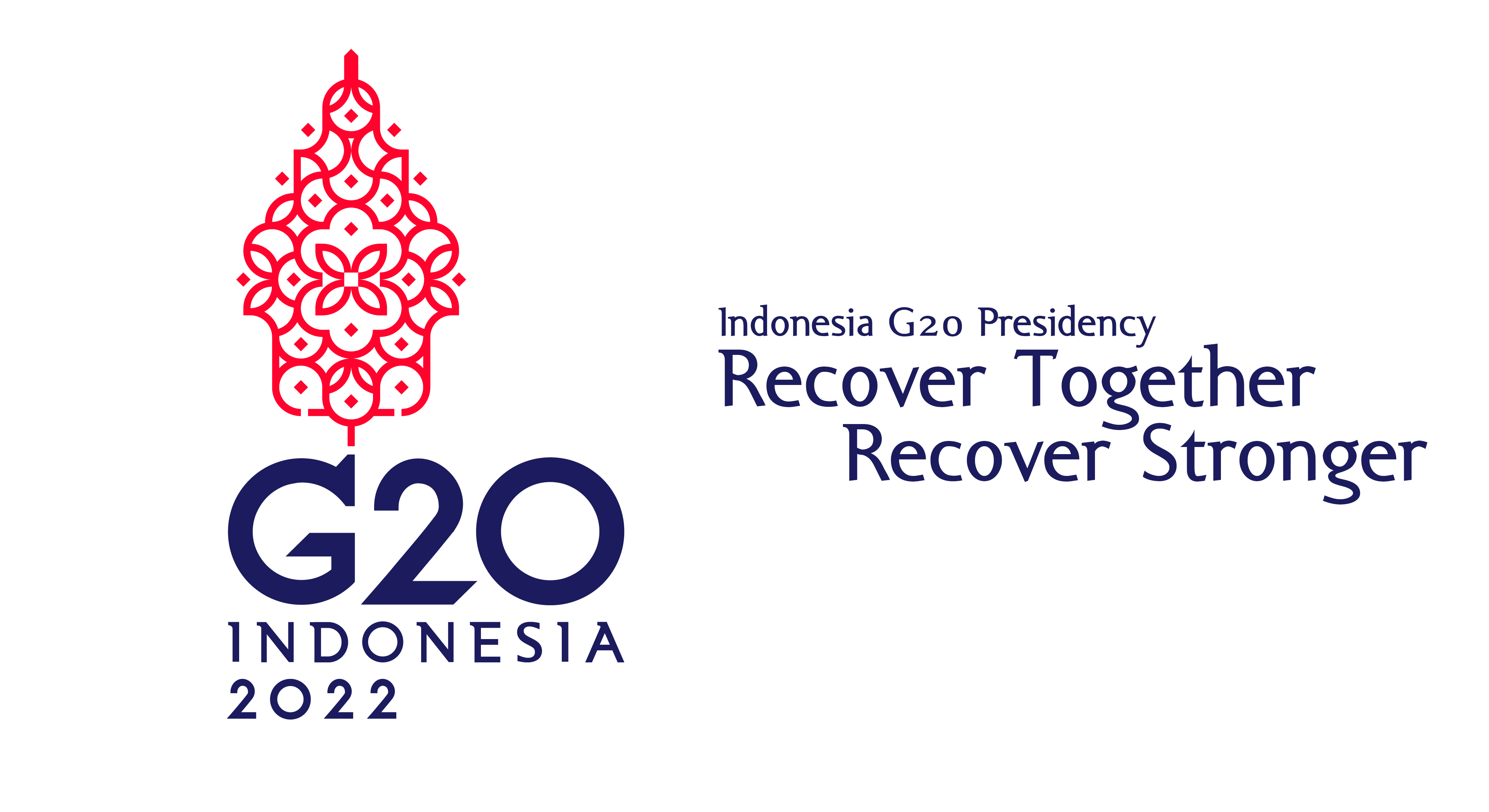 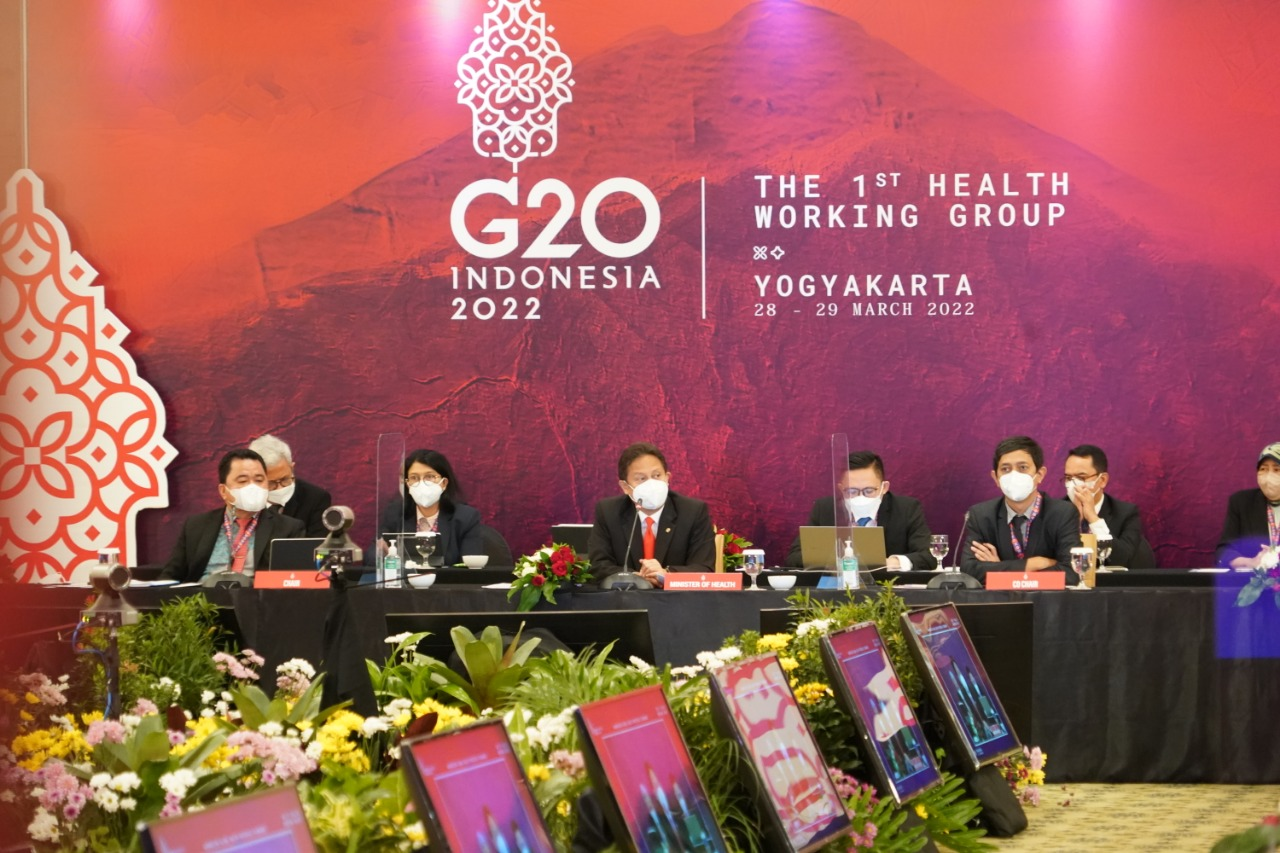 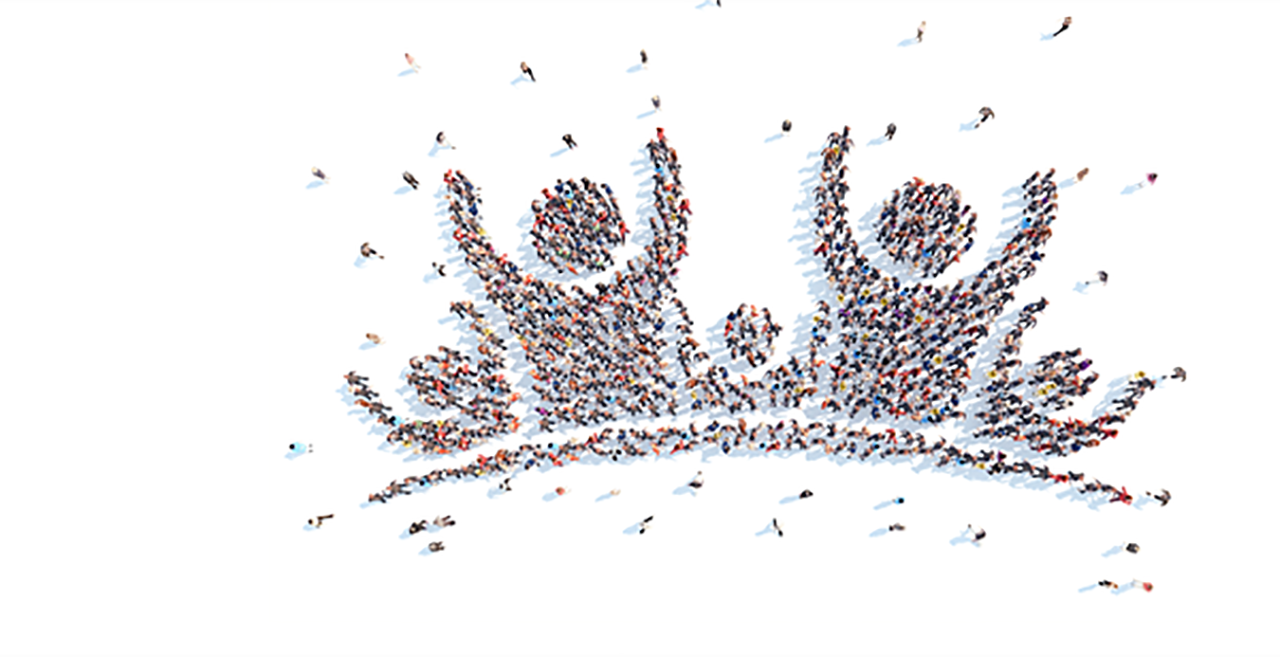 ymahendradhata@ugm.ac.id